Gospel Meeting
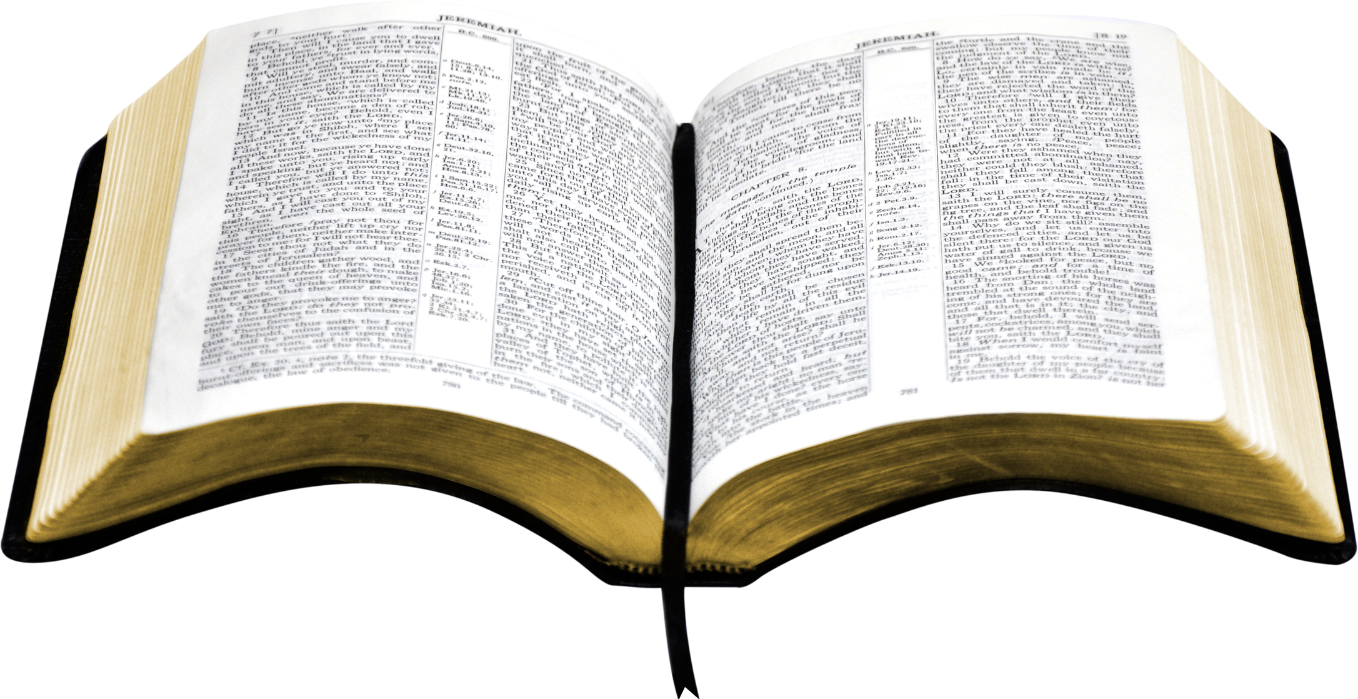 Donnie V. Rader

dvrader@live.com
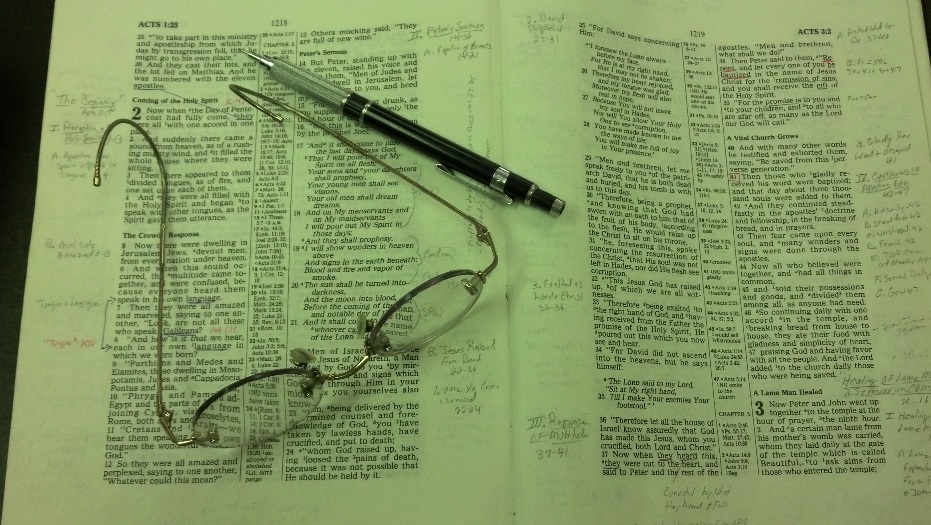 Topics
Friday: The Wayward Son Comes Home
Joseph
Favored son of Jacob (Gen. 37)

 Brothers sold him to Midianite traders (Gen. 37)

 Midianites sold him to Potiphar in Egypt (Gen. 	37:36)

 Rose in power & brought blessing to Potiphar’s 	house (Gen. 39:1-6)

 Potiphar’s wife tried to seduce him (Gen. 39:7-18)
The Seduction
of Joseph
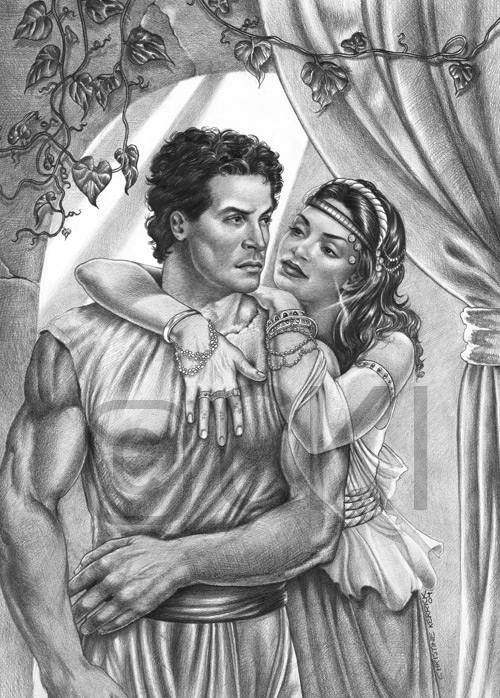 Gen. 39:7-23
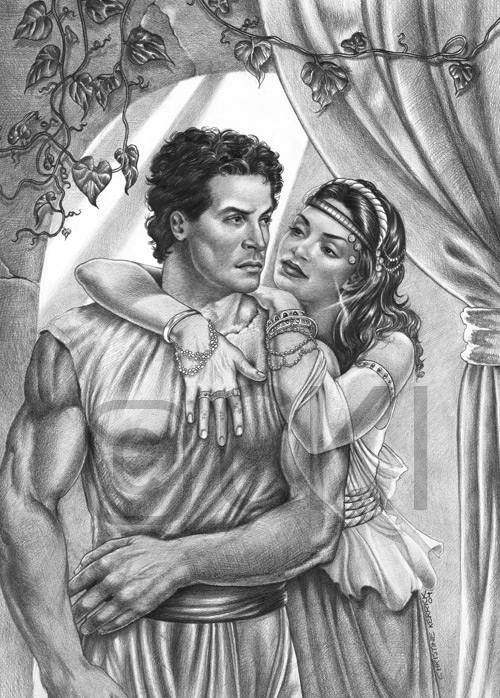 She
Seduced
Him
He
Resisted
Her
Results That
Followed
The Seduction
of Joseph
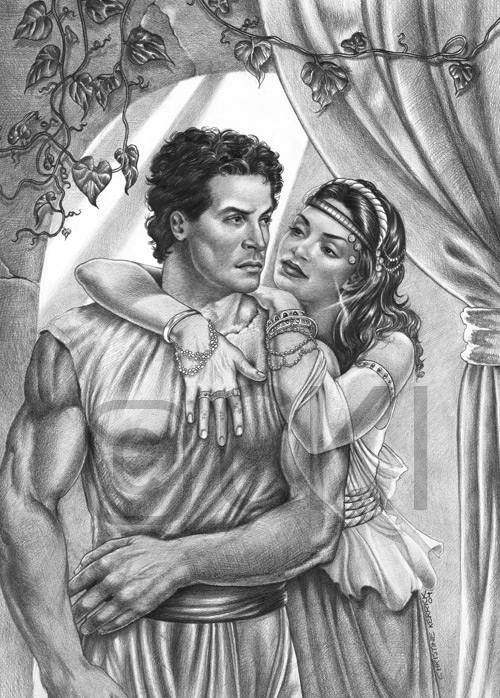 The Temptation Was Strong
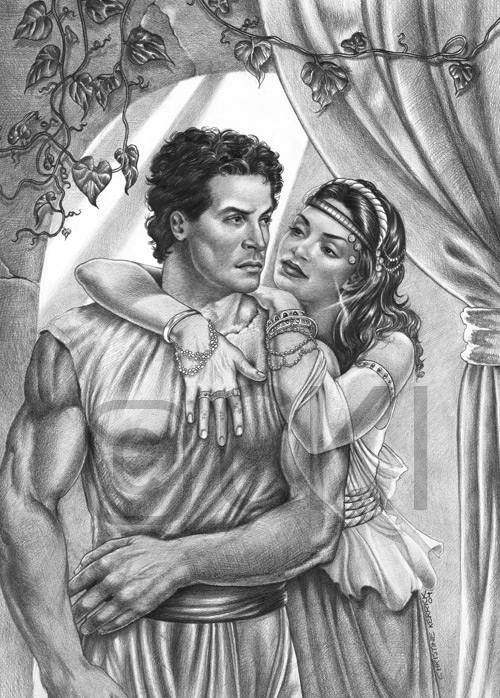 The Temptation Was Strong
His Youth
Age: 18-28 (cf. 37:2;  41:46, 1)
Are desires that are strong in youth (2 Tim. 2:22)
Time when desire may be the strongest (1 Cor. 7:9)
Learn: are young with faith & principle!
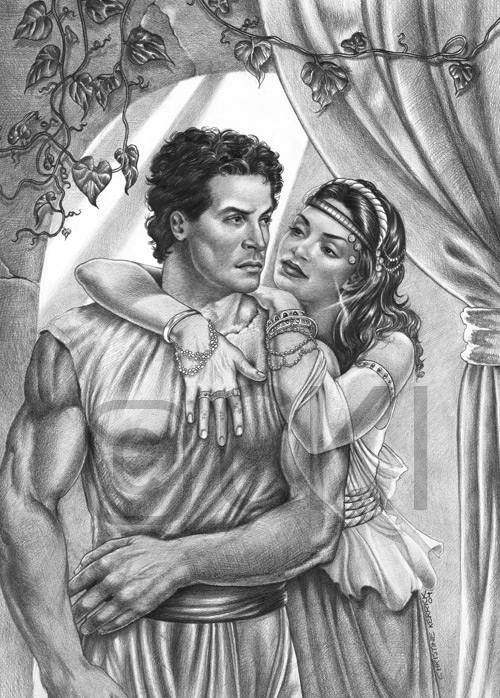 The Temptation Was Strong
His Youth
She Solicited Him
Not he seducing her!
She “cast longing eyes” on him (v. 7)
“looked with desire at Joseph” (NASB)
“began making eyes at Joseph” (LBP)
Flirt with her eyes (Prov. 6:25)
Or may mean: eye set to target him!
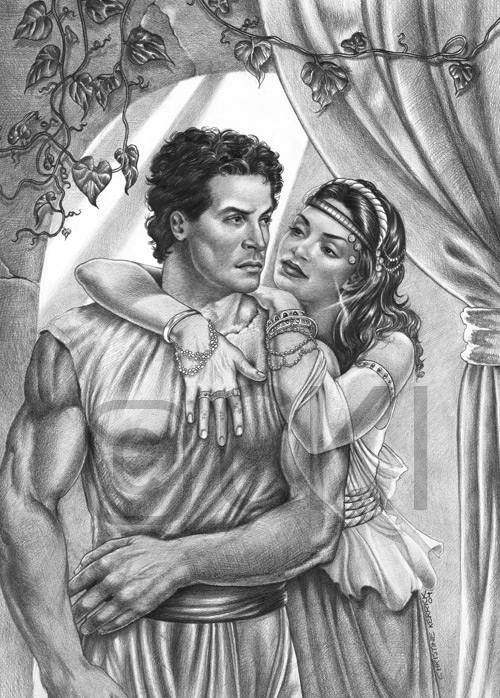 The Temptation Was Strong
His Youth
She Solicited Him
She Told Him How Far – Willing to Go
Not toying – flirting – only to tease
Said: “come lie with me” (v.7)
Few young men in Egypt could resist!
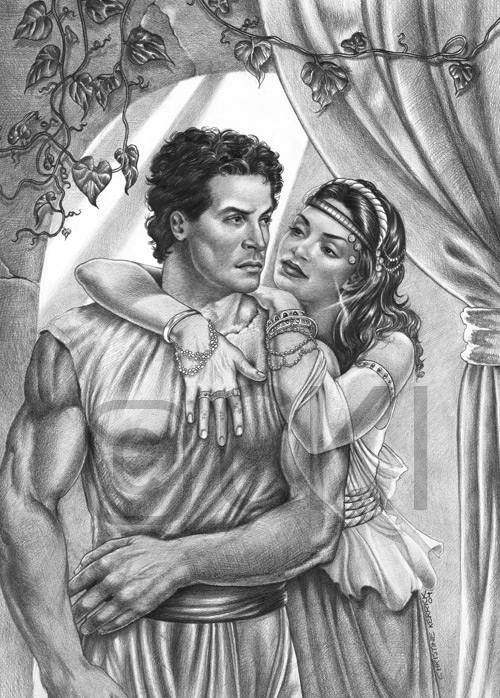 The Temptation Was Strong
His Youth
She Solicited Him
She Told Him How Far – Willing to Go
Repetition of It
Resisting first instance – not too hard
Eve resisted at first – then yielded (Gen. 3:1-6)
Samson resisted Delilah (Judges 16)
Continual and daily (v. 10)
Designed to wear him down (Prov. 6:26)
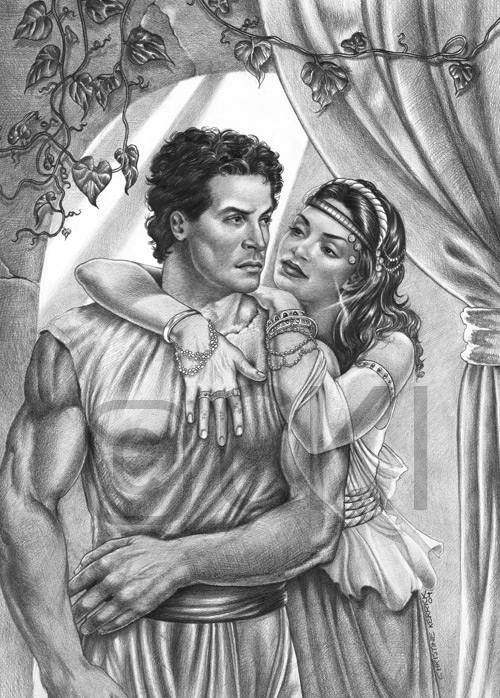 The Temptation Was Strong
His Youth
She Solicited Him
She Told Him How Far – Willing to Go
Repetition of It
Convenient Opportunity
Fact – easily get caught is a deterrent
Master gone – no one else around (v.11)
Being alone is enticing (Prov. 7:19-20)
Danger: being alone with no one around!!
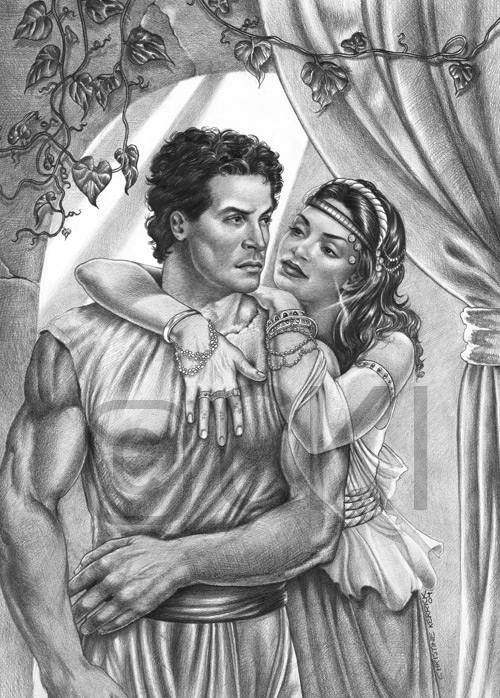 The Temptation Was Strong
His Youth
She Solicited Him
She Told Him How Far – Willing to Go
Repetition of It
Convenient Opportunity
The Seduction
of Joseph
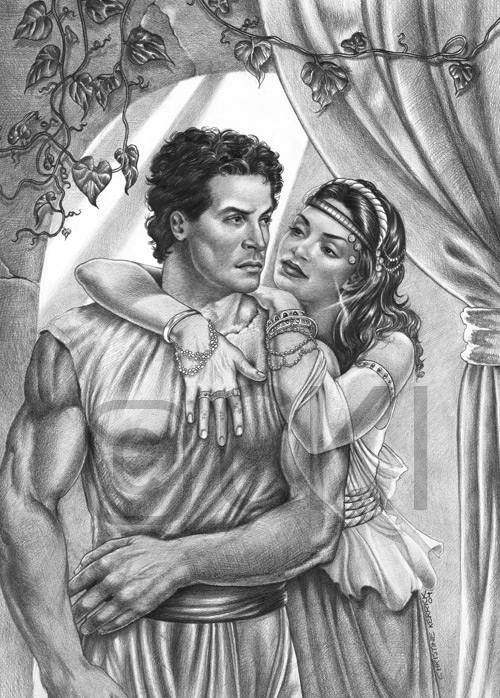 The Temptation Was Strong

 The Resistance Was Firm
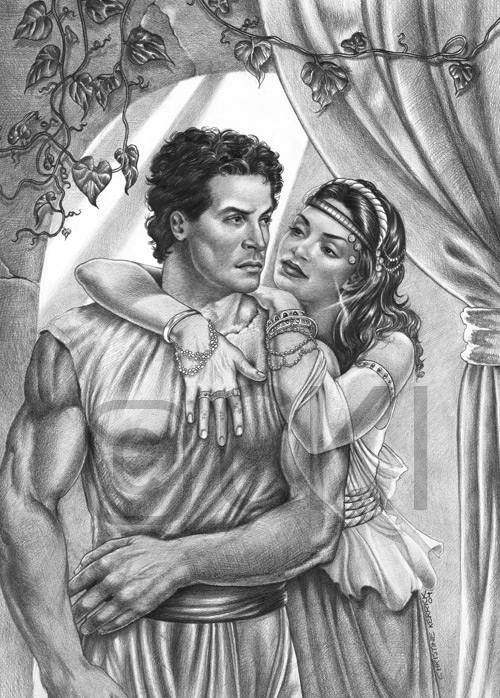 The Resistance Was Firm
Resisted With Words (vv. 8-9)
Said “NO” (vv. 8, 10)
Spoke of trust (v. 8)
Recalled sacredness of marriage (v. 9)
Called it wickedness [evil] (v. 9)
Called it sin against God (v. 9)
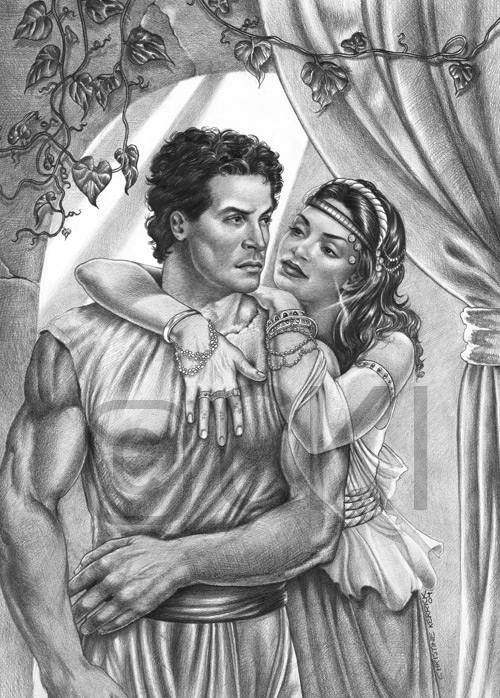 The Resistance Was Firm
Resisted With Words (vv. 8-9)
Resisted With Deeds (vv. 10-11)
Refused to be with her (v. 10)
“or even be with her (NIV)
“kept out of her way as much as possible” (LBP)
Understood  danger of association
Hang around – could easily lead to… 
Prov. 5:8 – do not go near the door of her…
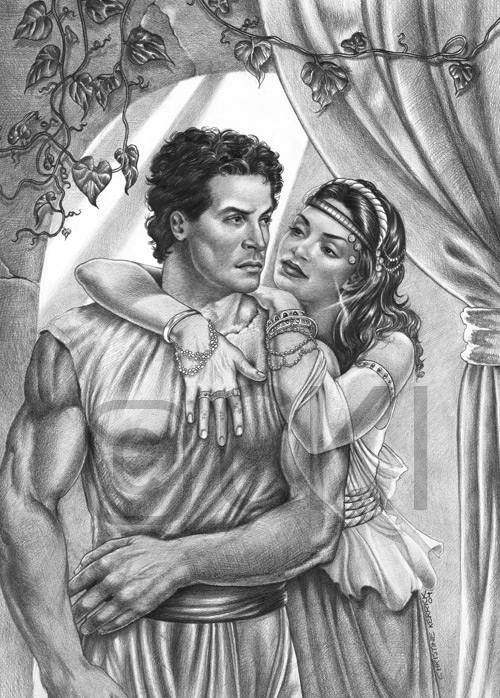 The Resistance Was Firm
Resisted With Words (vv. 8-9)
Resisted With Deeds (vv. 10-11)
Refused to be with her (v. 10)
Fled and ran outside (v. 12)
Literally!
Removed himself from temptation
Actions showed his words were real
May have to leave – house, car, room, etc.
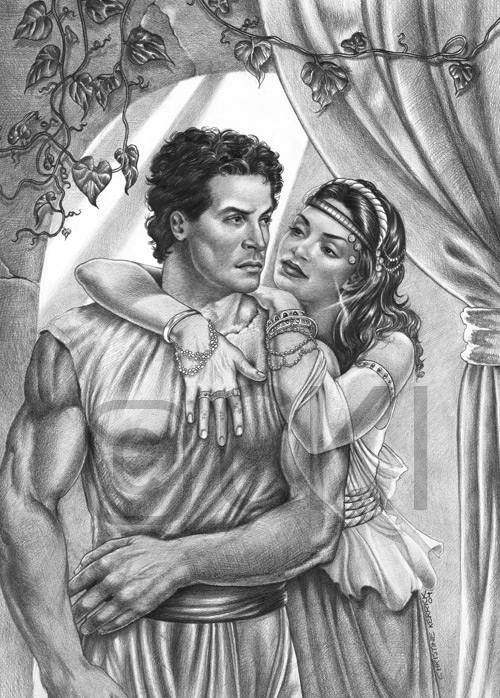 The Resistance Was Firm
Resisted With Words (vv. 8-9)
Resisted With Deeds (vv. 10-11)
Resisted Promptly (vv. 8, 12)
Without the slightest hesitation
Without any dallying with the temptation
No waiting to see how far this may go
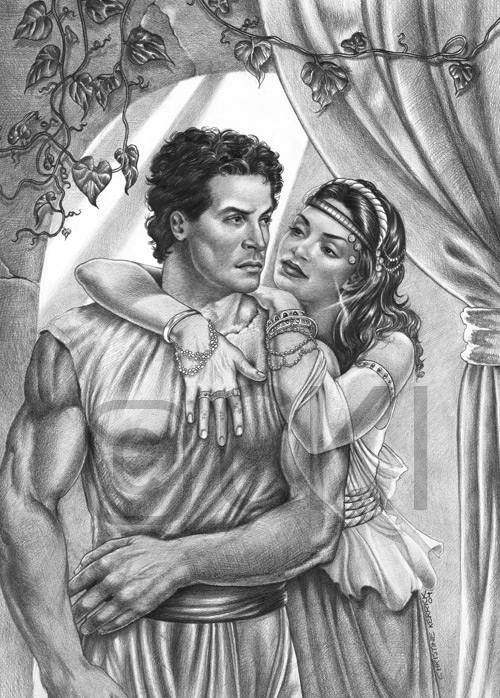 The Resistance Was Firm
Resisted With Words (vv. 8-9)
Resisted With Deeds (vv. 10-11)
Resisted Promptly (vv. 8, 12)
Resisted Firmly (vv. 8-10)
No wavering
No indecision
No pushing aside something that he secretly desired
Said “no” and meant it!
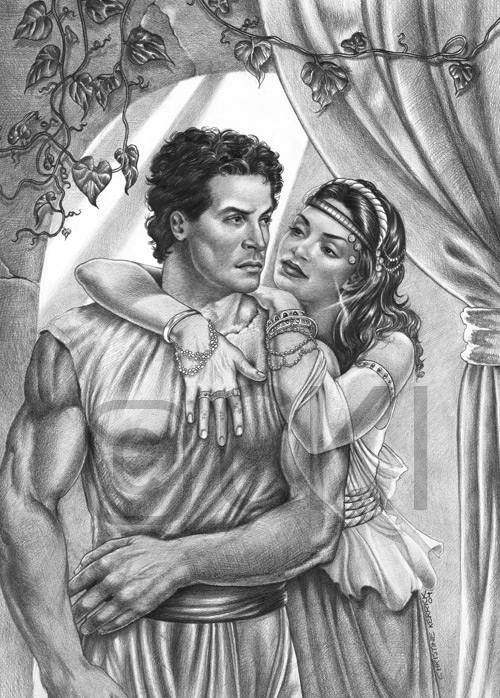 The Resistance Was Firm
Resisted With Words (vv. 8-9)
Resisted With Deeds (vv. 10-11)
Resisted Promptly (vv. 8, 12)
Resisted Firmly (vv. 8-10)
The Seduction
of Joseph
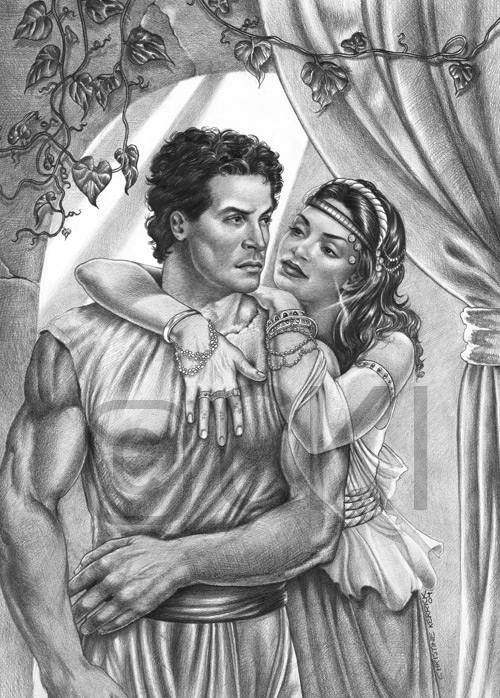 The Temptation Was Strong

 The Resistance Was Firm

The Results Were Clear
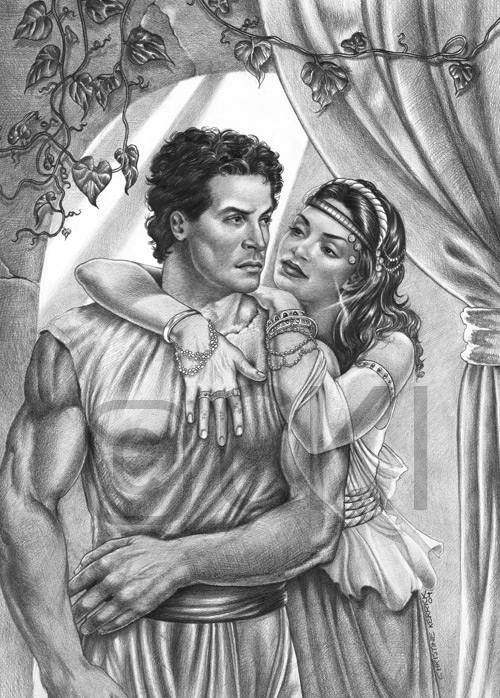 The Results Were Clear
See the Difference and Love and Lust
The woman lusted for him – did not love him!
Evidence: her lie & effort to destroy him (vv. 14-ff)
“But indeed all illicit passion, whether gratified or baulked, has a tendency sooner or later to become transformed into hate” (Pulpit)
One who lust after you – not necessarily love you!
Lust seek gratification
Love cares about the person
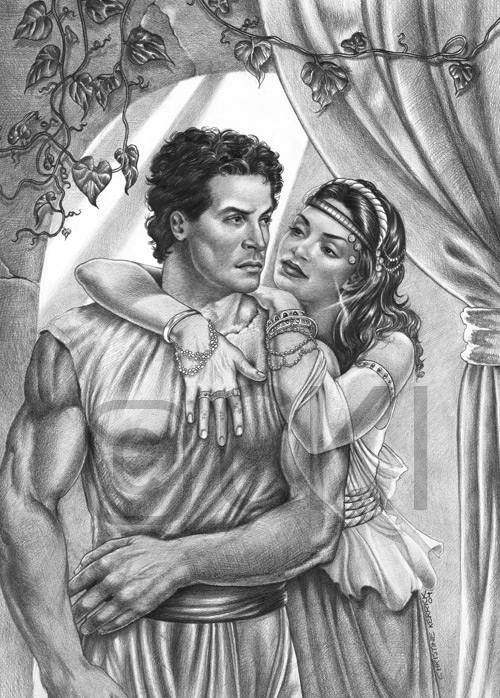 The Results Were Clear
See the Difference and Love and Lust
See What He Lost
Lost his coat (vv. 12-13)
Lost his job (v. 20)
Lost his freedom (v. 20)
Lost his standing / approval of man (vv. 14-23)
You may lose: boyfriend, girlfriend, standing among “friends”
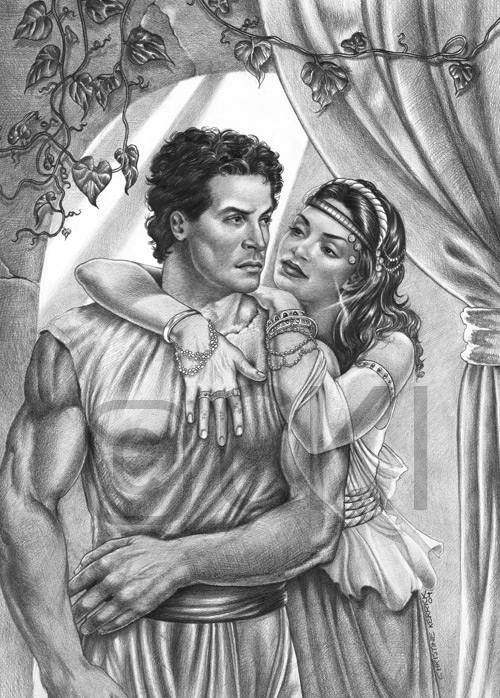 The Results Were Clear
See the Difference and Love and Lust
See What He Lost
See What He Kept
Kept his purity
Kept his honor (Prov. 6:33)
Kept his conscience
Kept his reputation among the godly
Kept his relationship with God (vv. 21-23)
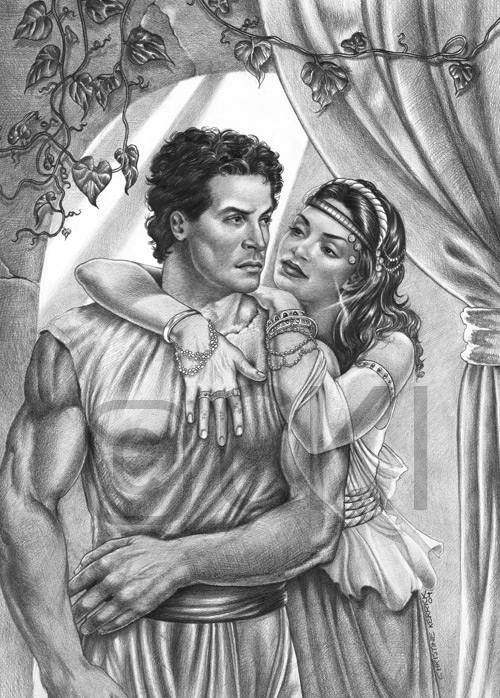 The Results Were Clear
See the Difference and Love and Lust
See What He Lost
See What He Kept
The Seduction
of Joseph
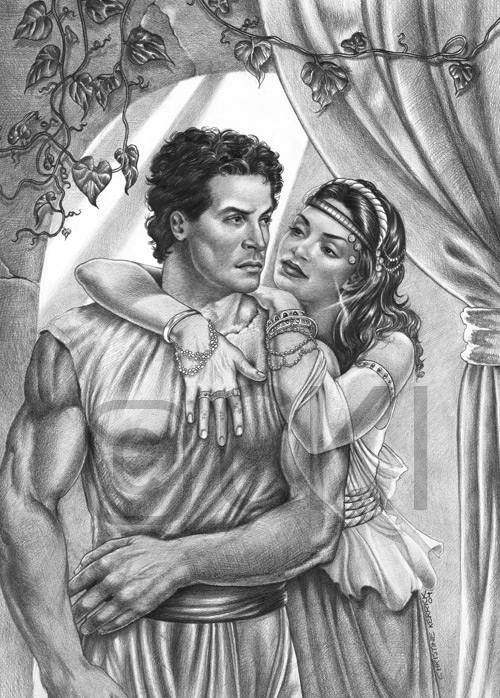 The Temptation Was Strong

 The Resistance Was Firm

The Results Were Clear